I WORKSHOP DE CONTROLE INTERNO
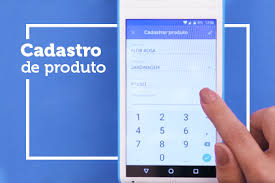 O PROCESSO
PLANEJAMENTO É SABER
PRIMEIRA PEÇA DO PROCESSO
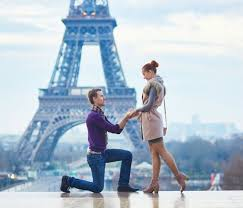 O PEDIDO/REQUISIÇÃO
REQUISIÇÃO
BÁSICO!
Discriminar o produto/serviço que melhor atenda a necessidade
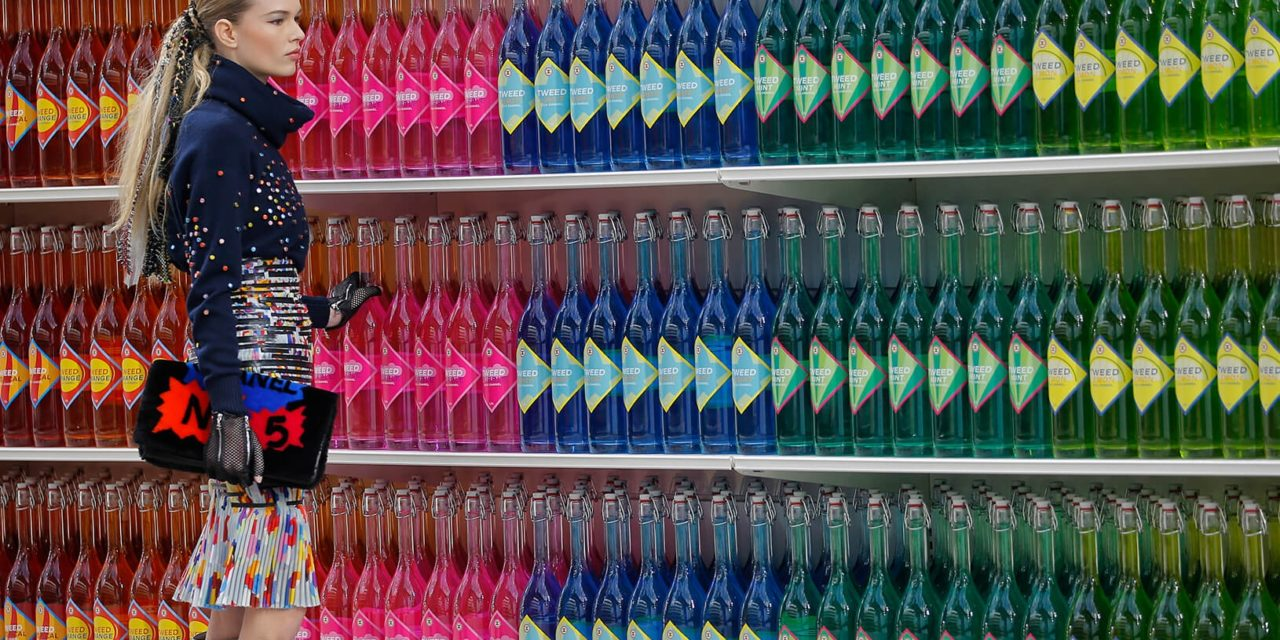 BÁSIQUINHOS DO PEDIDO/REQUISIÇÃO
Não realizar levantamentos (estudos técnicos) preliminares antes de contratar, com desculpa de falta de tempo....
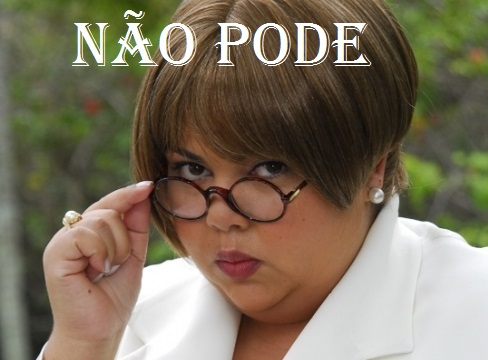 DEFINIÇÃO DO OBJETO
Deve ser adequada, com especificações técnicas claras, objetivas e estritamente vinculadas à necessidade apontada.
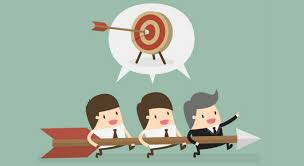 CONSEQUÊNCIAS DA MÁ DEFINIÇÃO DO OBJETO
Solicitações de esclarecimentos;
 Impugnações;
 Suspensões pelos órgãos de controle;
 Apresentação de propostas divergentes;
 Insucessos;
 Pagamentos superestimados;
Questionamentos pelos órgãos de controle internos e externos.
DEFINIÇÃO DO OBJETO DEVE SER OBRIGATORIAMENTE:
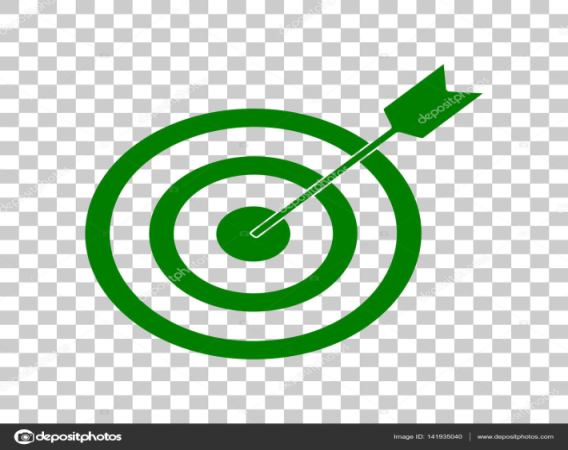 PRECISA 
SUFICIENTE 
CLARA 
SEM ESPECIFICAÇÕES EXCESSIVAS;
SEM DETALHAMENTOS IRRELEVANTES;
SEM DEFINIÇÕES DESNECESSÁRIAS;
SEM LIMITAR A COMPETIÇÃO.
ATENÇÃO!!!
Para uma correta definição do objeto deve-se adotar o bom senso e o “meio-termo”, não podendo restringi-lo ou ampliá-lo em demasia, devendo conhecer a necessidade e as soluções oferecidas pelo mercado, analisar o custo benefício e descrever as condições para aquisição.
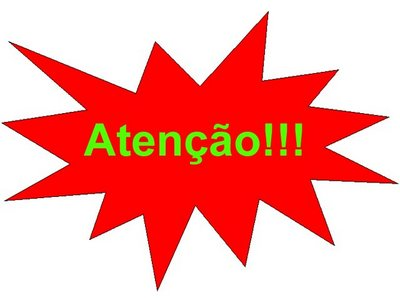 ESPECIFICAÇÃO PARA AQUISIÇÃO DE BENS
Exemplo de Especificações técnicas:

Produto:
Climatizadores evaporativos industriais devendo possui possuir as funções climatizar, umidificar e ventilar; Permitir abastecimento de água manual ou contínuo; Apresentar função oscilar Especificações técnicas: Tensão/frequência: 220V/60Hz Corrente Nominal: 0,8 A Consumo de Água: 2~51/h Nível de ruído: 54 dB Saída de Ar: 410 x 410mm Potência: 170W Tanque de água: 45 litros Tipo de ventilação: hélice Peso máximo: até 20 quilos 4 (quatro) rodas Produto similar ou equivalente ao climatizador evaporativo industrial da marca/modelo Ventisol CLI-02. 

Unidade de Fornecimento: Unidade 

Quantidade: 3 (três)
Quantidades;
Dimensões;
Forma;
Unidades de medida;
Cores;
Fórmulas;
Embalagens;
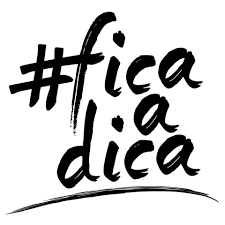 OBS: SEMPRE CITAR CONFORME TERMO DE REFERÊNCIA
ESPECIFICAÇÃO PARA SERVIÇOS
Exemplo:
Contratação de empresa de engenharia especializada em serviços de manutenção preventiva e corretiva dos sistemas de ar condicionado instalados nos prédios da Advocacia-Geral da União em Porto Alegre/RS, conforme condições, quantidades e exigências estabelecidas no termo de referência.
Definição de equipe mínima;
Local e horário de prestação;
Frequência e periodicidade;
Procedimentos, metodologias e tecnologias empregadas;
Material;
Resultados esperados.
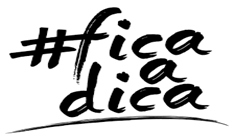 VEDADO CONFORME LEI 8.666/93
Art. 15, §7º: Nas compras deverão ser observadas, ainda: I – a especificação completa do bem a ser adquirido sem indicação de marca;
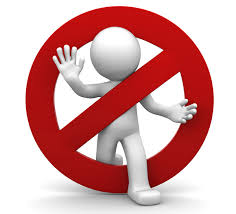 É POSSIVEL A INDICAÇÃO DE MARCA ?
A indicação de marca deve estar amparada em razões de ordem técnica, de forma motivada e documentada, que demonstrem ser aquela marca específica a única capaz de satisfazer o interesse público.
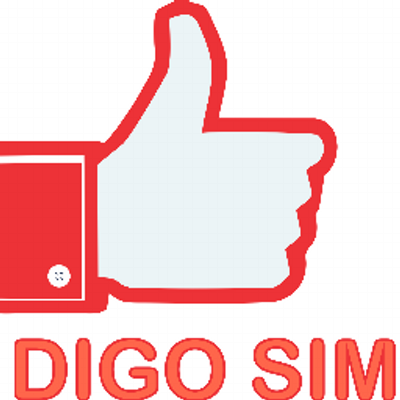 MARCA/MARCA DE REFERÊNCIA
A menção à marca de referência é permitida e deriva do dever que a Administração possui de caracterizar o objeto de forma adequada, sucinta e clara, de acordo com os arts. 14, 38, caput, e 40, inciso I, da lei nº 8.666/93.
EXEMPLOS
* kit fusor original do fabricante do equipamento, não remanufaturado, não reciclado, não similar”.
* kit fusor compatíveis com os cartuchos indicados pelos respectivos fabricantes das impressoras e, no caso, especificando-se objetivamente as características necessárias à compatibilidade.  ”.
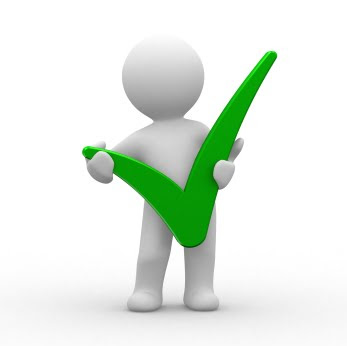 NÃO HÁ VEDAÇÃO PARA INDICAÇÃO DE MARCA DA ESPECIFICAÇÃO DO BEM A SER ADQUIRIDO PELA ADMINISTRAÇÃO DESDE QUE:
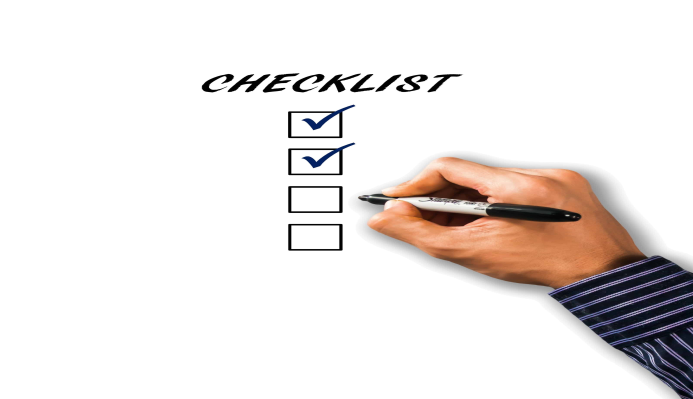 Haja a devida justificativa técnica ou,
Seja utilizada como referência da qualidade mínima do produto, devendo, contudo, serem utilizadas as expressões similares, compatíveis ou equivalentes quando da especificação do bem ou,
Haja procedimento de padronização do objeto, o qual deverá ser previamente  justificado.
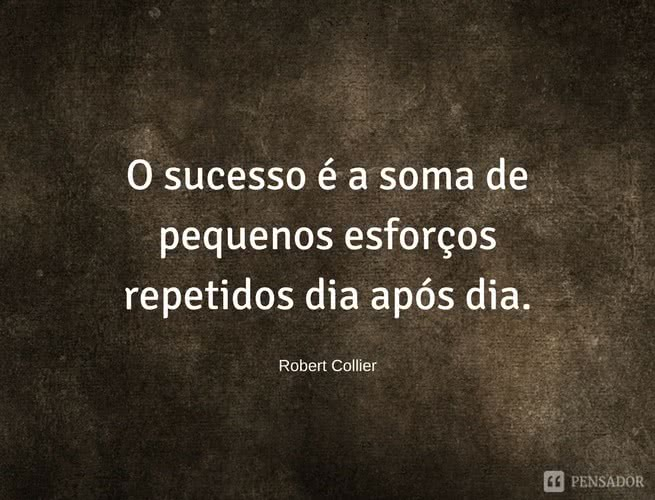